AGA/ASMC 2023 Holiday Party
AGA Holiday’s Celebration
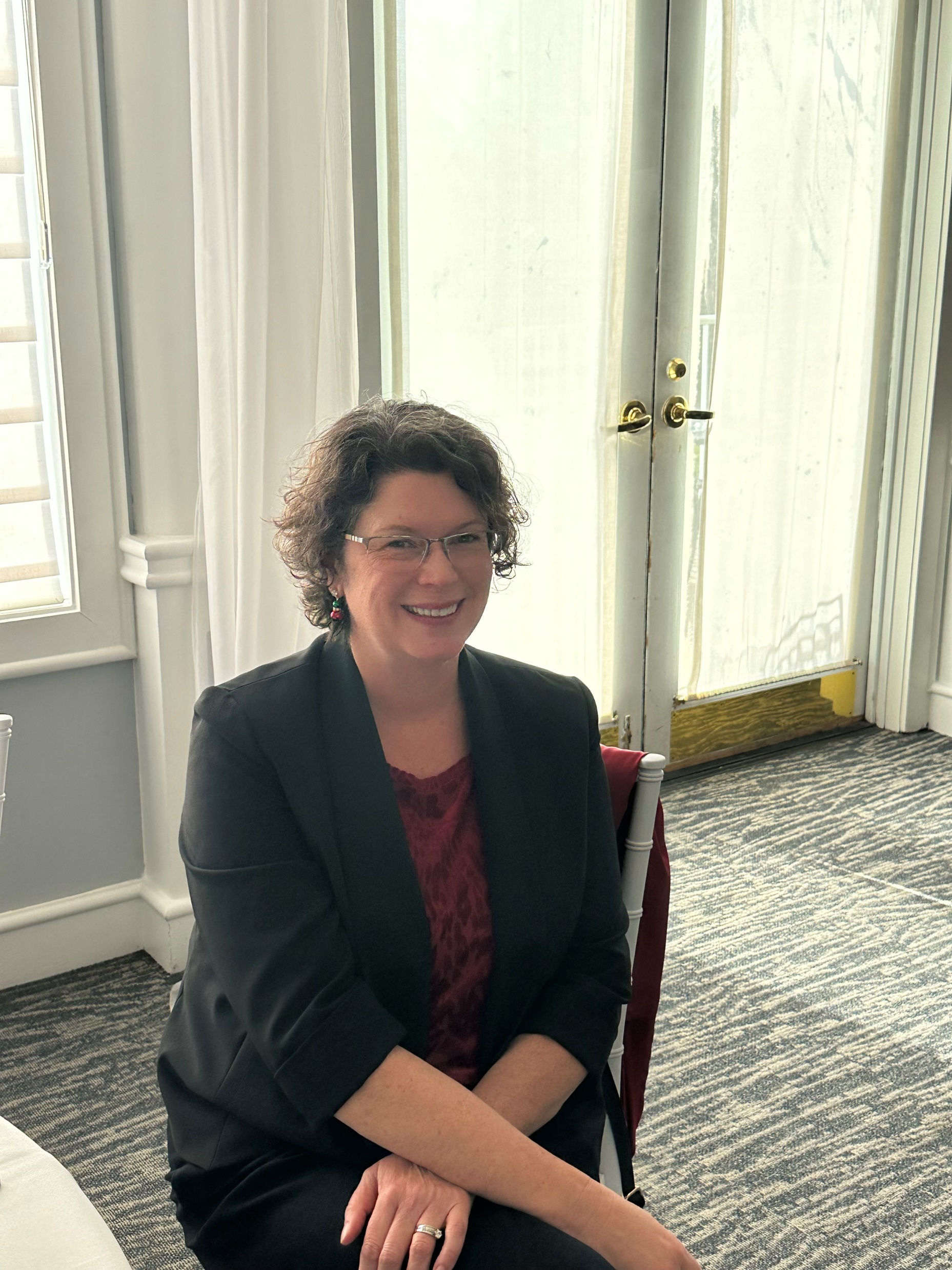 Ms. Katie Gambill
[Speaker Notes: Ms. Katie Gambill]
AGA Holiday’s Celebration
AGA Holiday’s Celebration
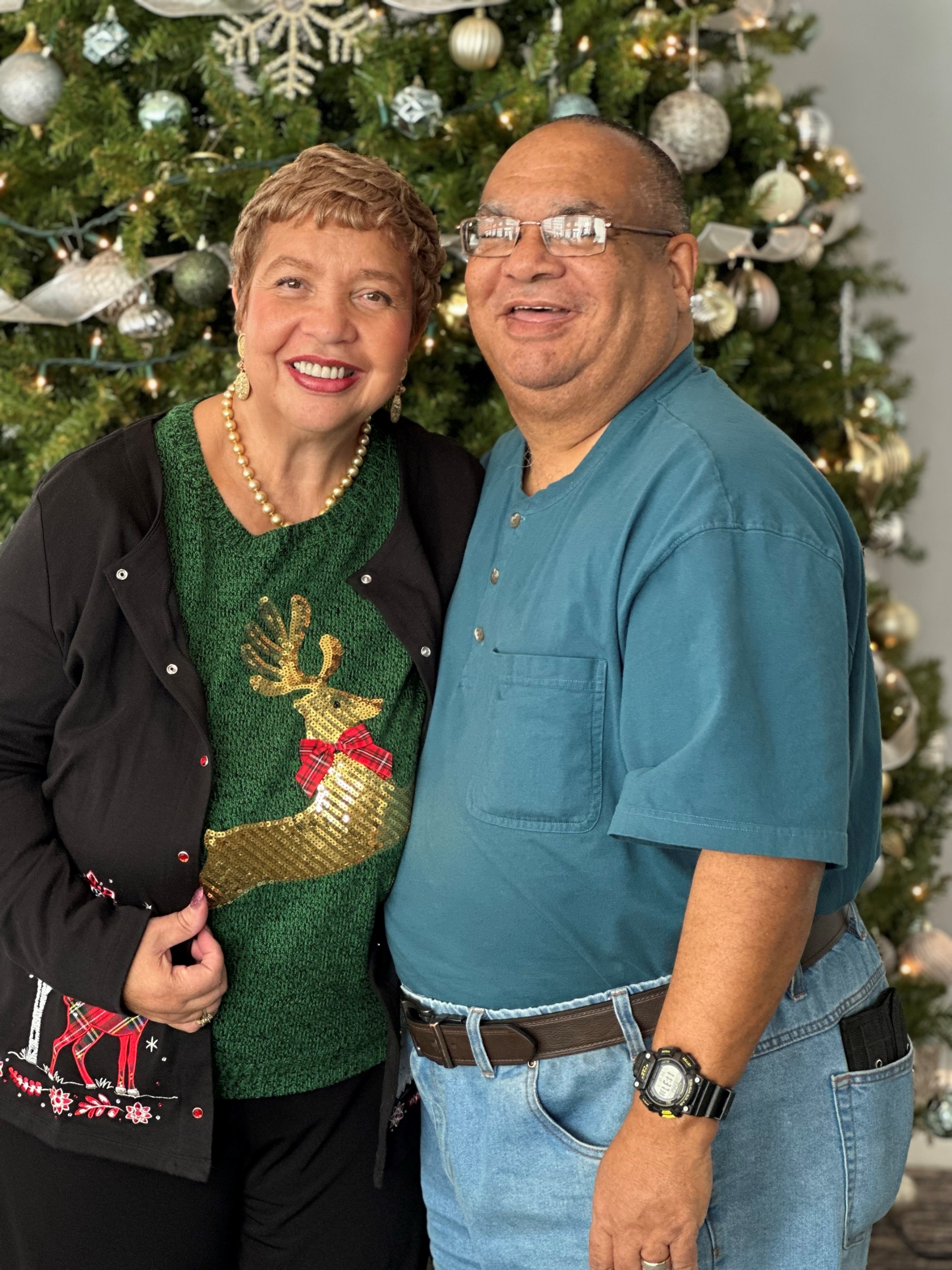 AGA Holiday’s Celebration
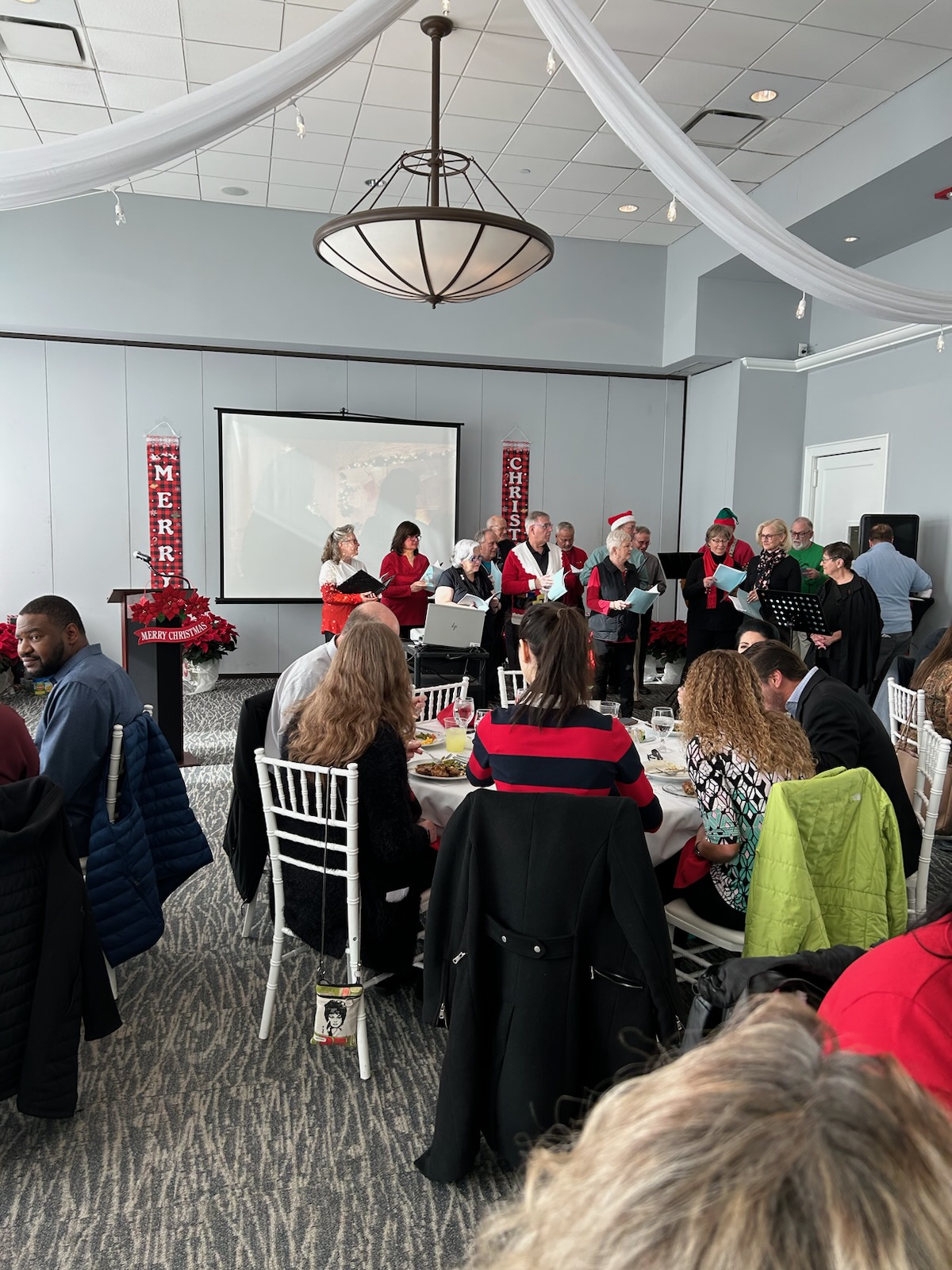 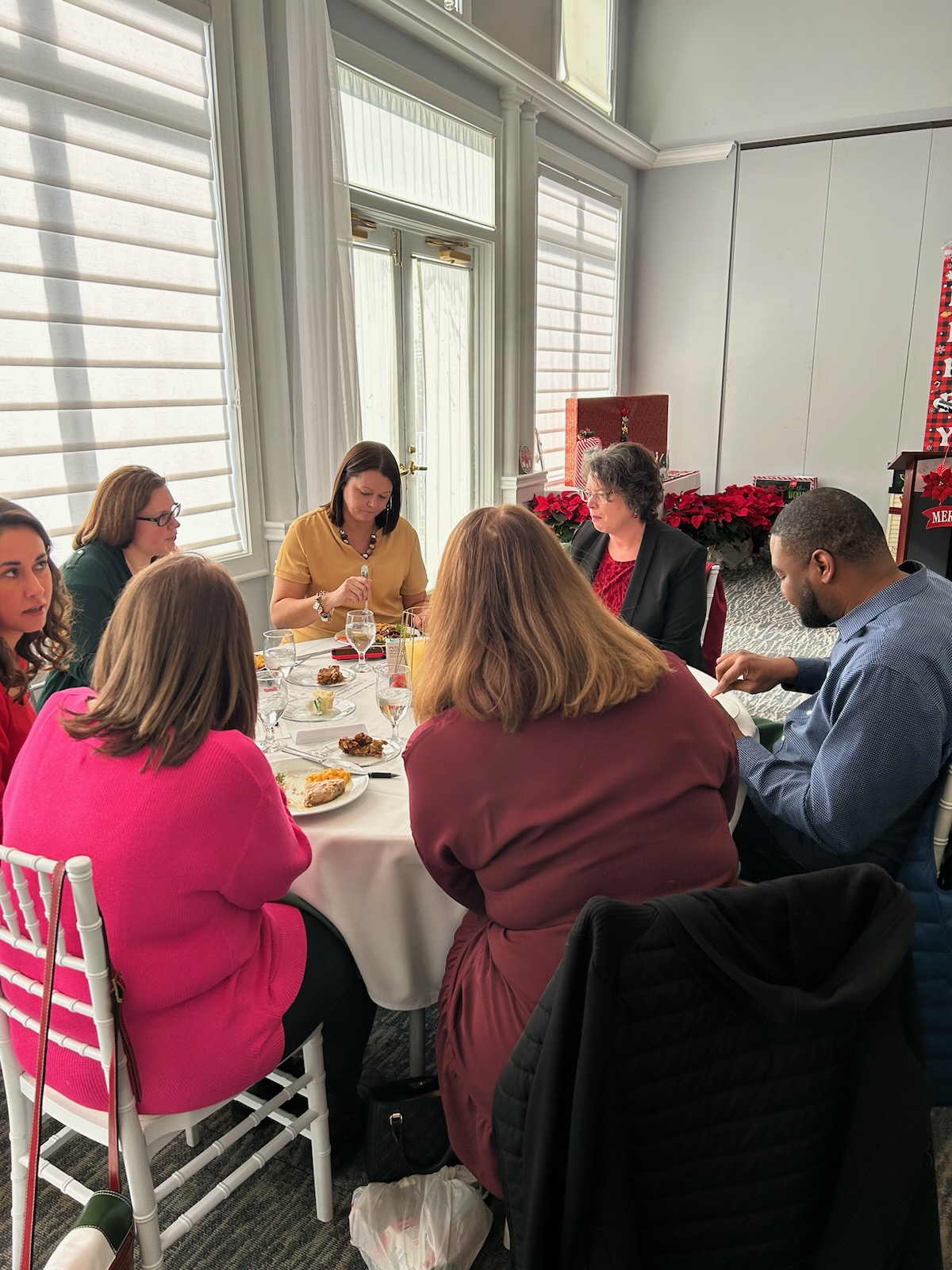 AGA Holiday’s Celebration
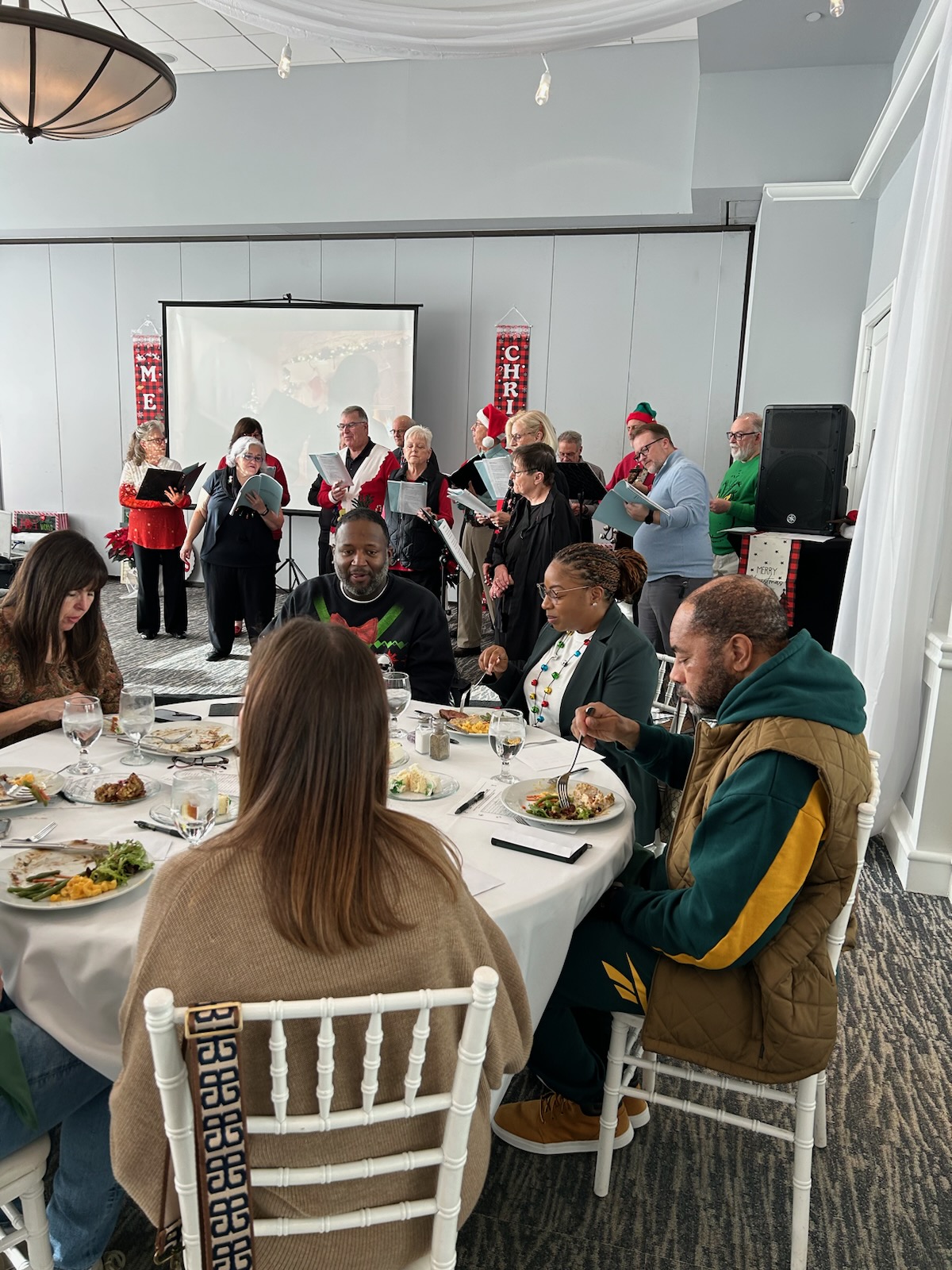 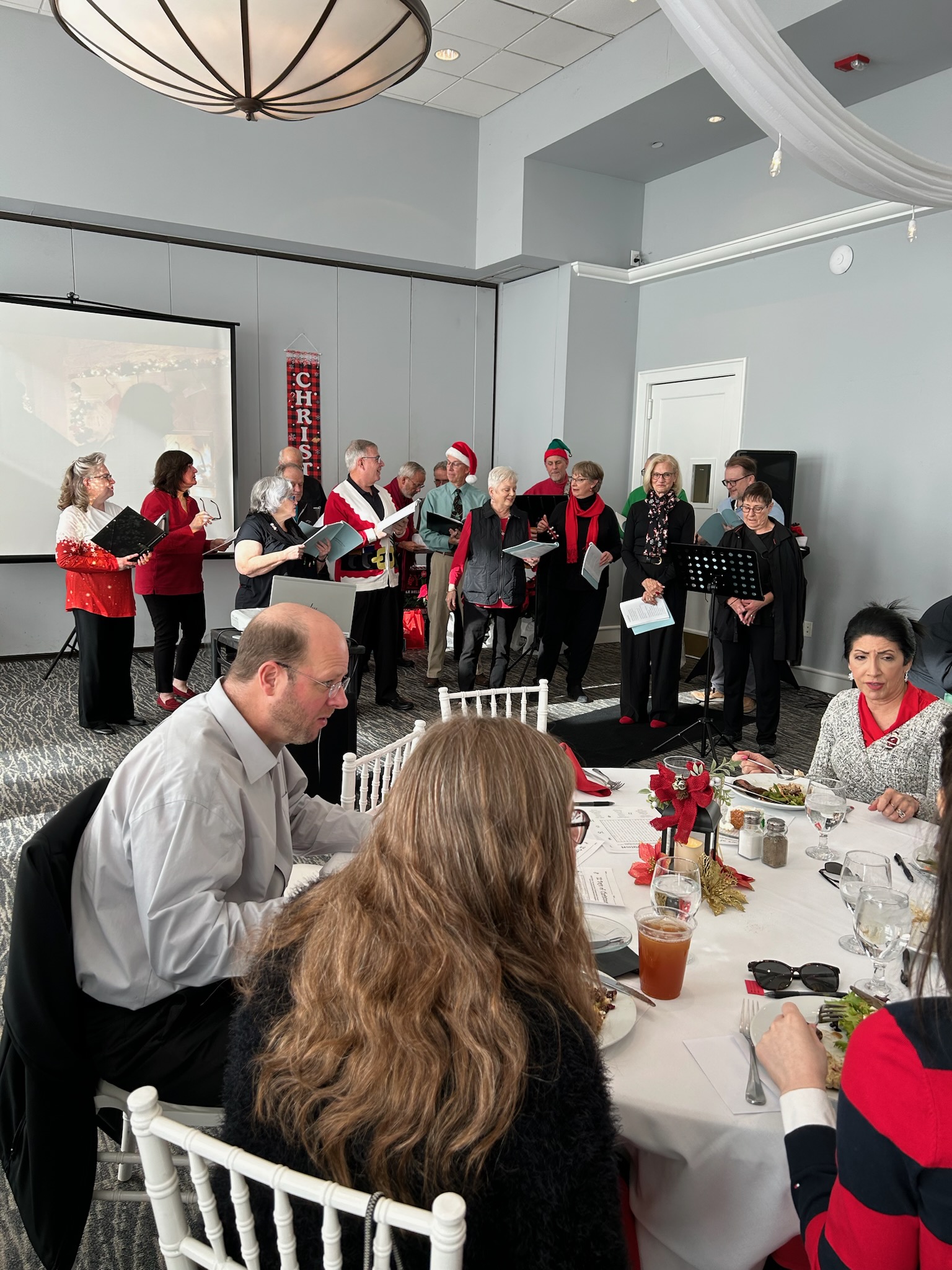 AGA Holiday’s Celebration
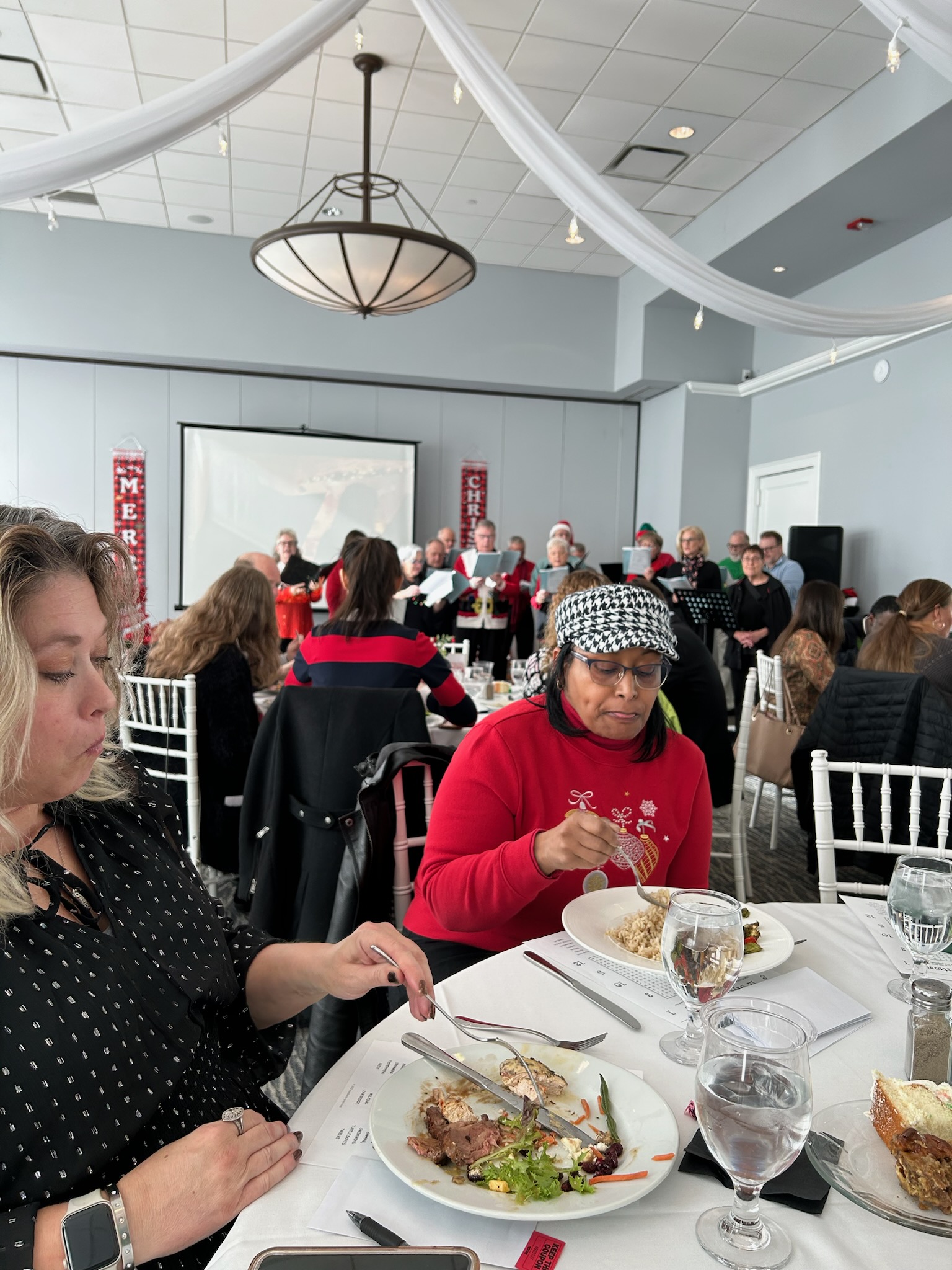 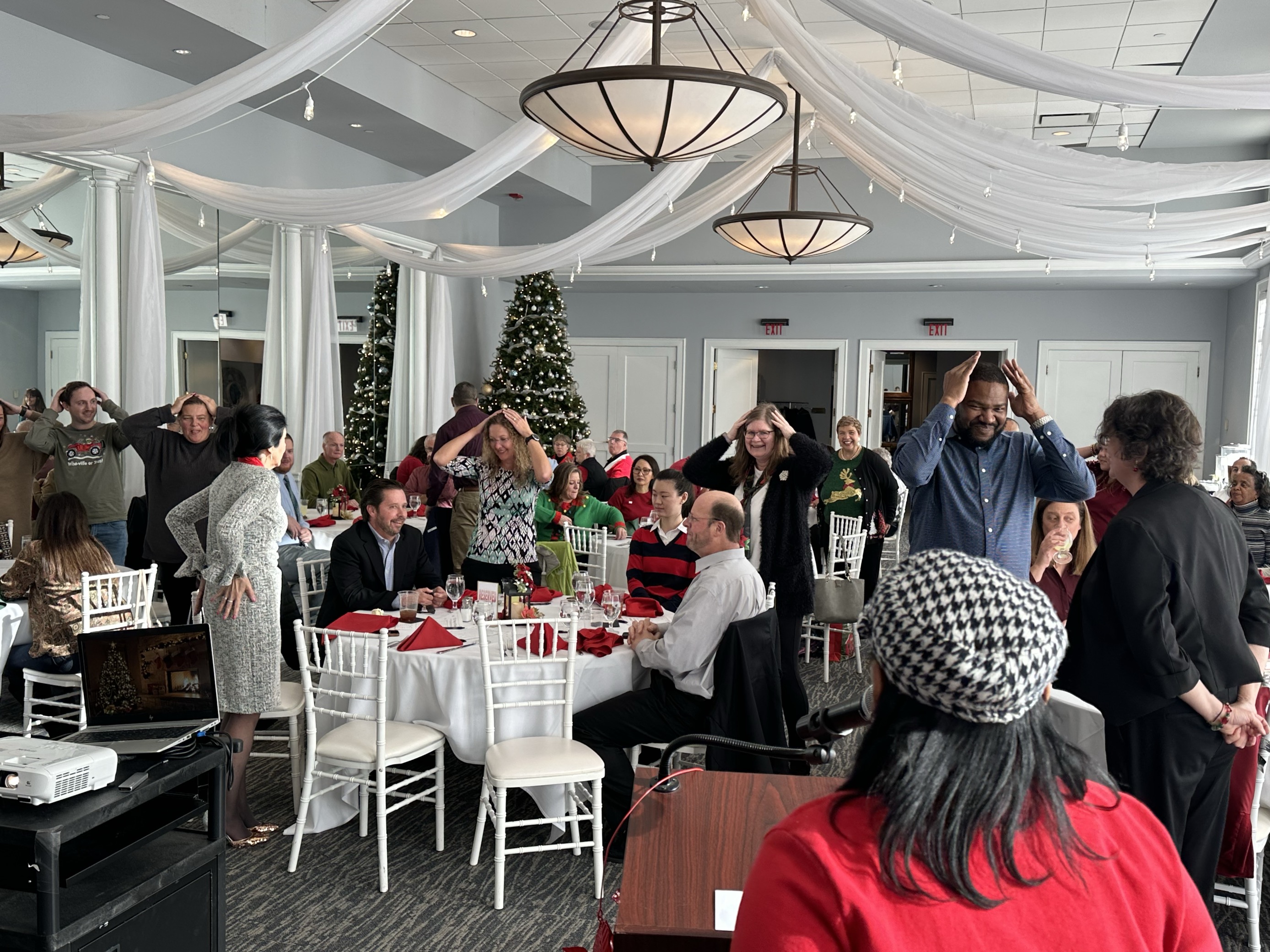 AGA Holiday’s Celebration
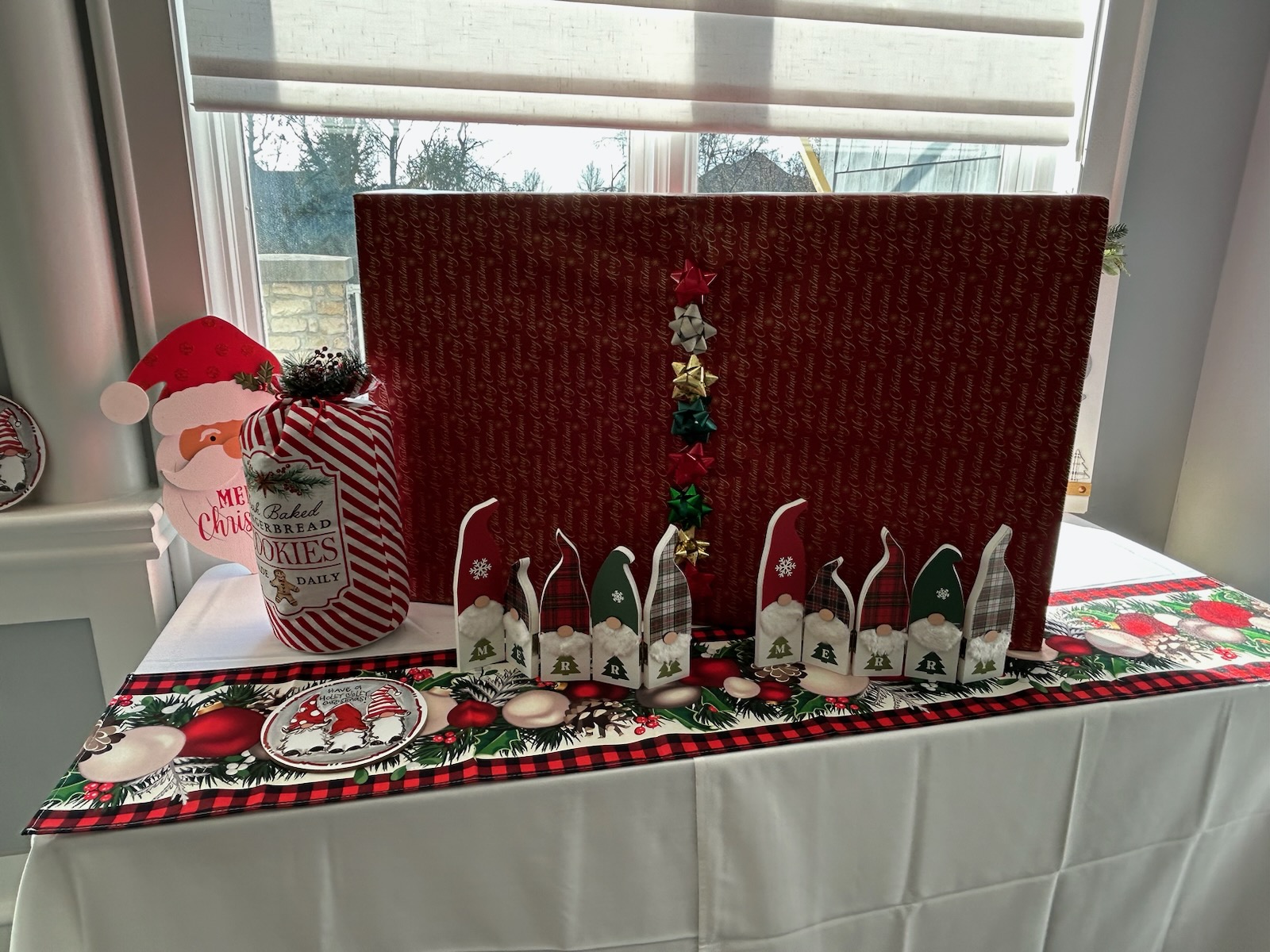 Have a very Merry Christmas 2023
Thank you all for your supports!